Disability & Dyslexia Service
Introduction to Student Support
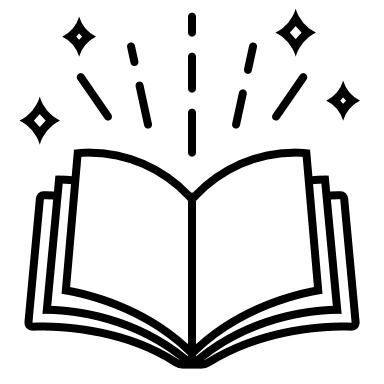 Contents
Student Support Officers
Your Support Network (within your school)
Your Support Network (across the university)
Your Support Network (outside the university)
Extenuating Circumstances
Accessing Information & Resources
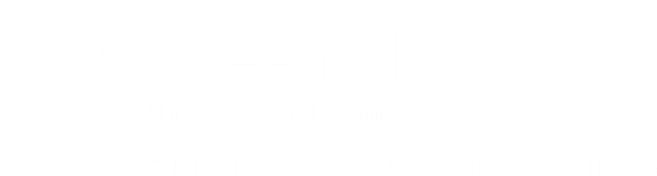 Student Support Officers
Student Support Officer
First point-of-contact for queries and concerns
Signposting students to services within schools, across and outside of the university
Pastoral support: 		Supporting you to overcome personal difficulties
Academic support:		Clarification of academic regulations, advice and general guidance
Developmental support:	Opportunities for further study and personal development
Monitors attendance and engagement throughout a student’s studies
Manages the extenuating circumstances process
Adviser
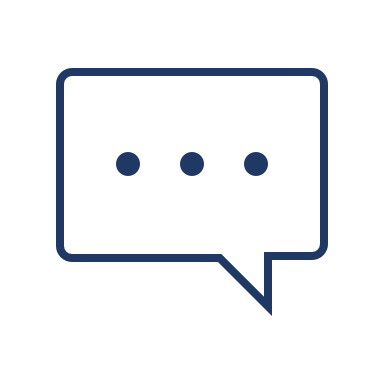 Ask for help and support as soon as possible
Senior Tutor
The longer you leave it, the harder it becomes to support you
Schools have different organisational structures and processes, so it’s important to understand how your school works.
Details on the structure of your school and contact details will be circulated during Welcome Week.
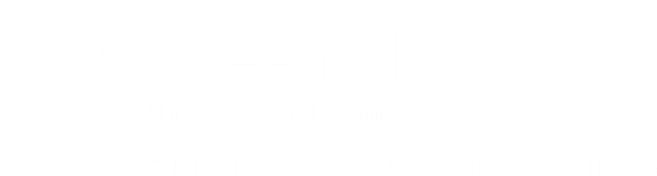 Your Support Network (within your school)
Education Team
Timetabling and degree registration
Module Enrolment/changes
Other academic administrative issues
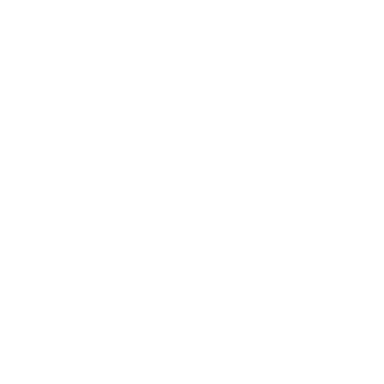 Unsure who to contact or
Support from SSO
Seminar Tutor Module Organiser
Academic concerns and queries
Assignment planning and exam guidance
Student Support Officer
E-Learning Team
QMPlus and MYSIS access
Assignment submission issues
Other IT-related issues
Adviser
QMPlus and MYSIS access
Senior Tutor
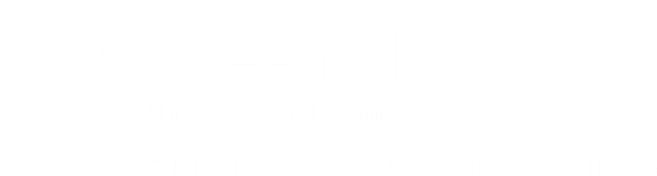 Your Support Network (across the university)
Advice and Counselling
Specialist, professional and confidential support service
Support for financial, welfare, emotional and psychological issues
Students make a self-referral through MYSIS
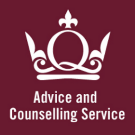 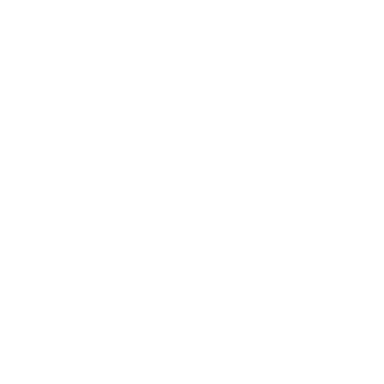 Disability & Dyslexia Service
Supporting students with diagnosed specific learning differences
Supporting access to funding and assessments
Supporting access to equipment and course materials
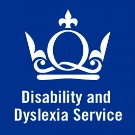 Unsure who to contact or
Support from SSO
Library Services
Access to learning resources
Access to equipment
Study skills workshops
Student Support Officer
Adviser
Student Enquiry Centre
Enquires regarding documentation and student IDs
Information on bursaries and assessments
Signposting service for general enquiries
IT Services
Email, QMPlus and MYSIS access and password issues
WiFi and remote access 
Ticketing system and live chat available
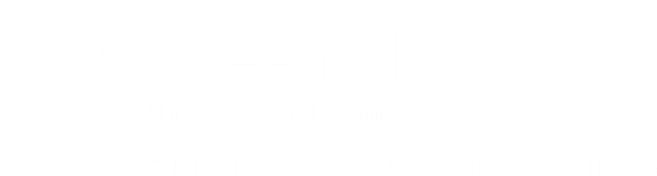 Your Support Network (across the university)
Student Health Service
Available to all students living in: E1, E2, E3 & E14
Run by Globe Town Surgery
Register here: www.studenthealth.qmul.ac.uk
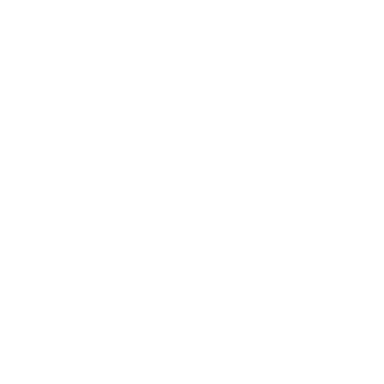 Queen Mary Students’ Union
Ensuring your voice is heard throughout your time at university
Over 300 diverse Sports Clubs, Societies, Volunteering and RAG groups to join
Course Reps sit within schools
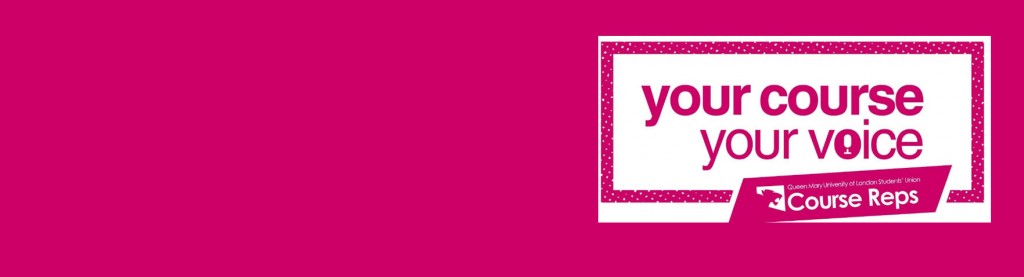 Careers Service
Advice and guidance for careers and work experience 
Visit: qmul.ac.uk/careers
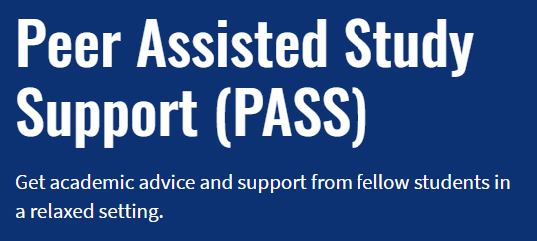 Residences
Providing accommodation to first year and postgraduate students
Dedicated welfare team that handles support, discipline and complaints
Residences Reception open 24hrs, 7 days a week (France House)
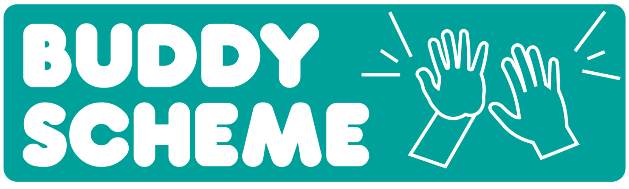 St Benet’s Chaplaincy
Providing a safe meeting space for all students and staff, regardless of faith
Regular meeting groups, events and mindfulness sessions
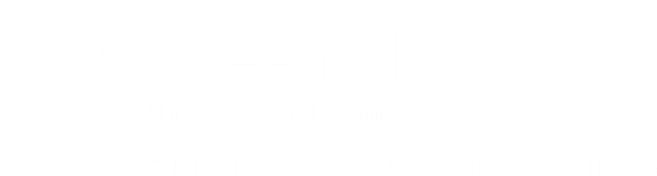 Your Support Network (outside the university)
NHS Services
Access to mental & physical health difficulties
Sign up with your local GP surgery
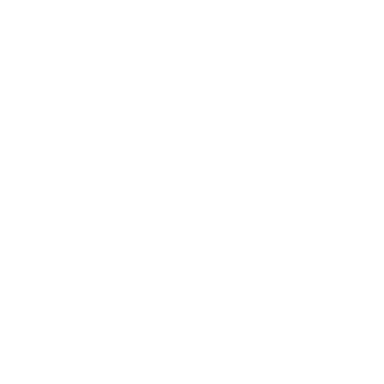 An online community designed to improve mental health and wellbeing
Anonymous, peer-to-peer interactions
Visit: togetherall.com
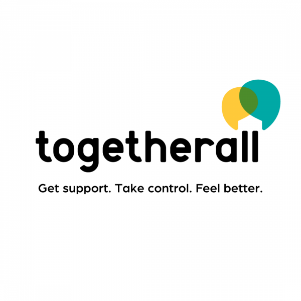 Advice and guidance for careers and work experience 
Visit: qmul.ac.uk/careers
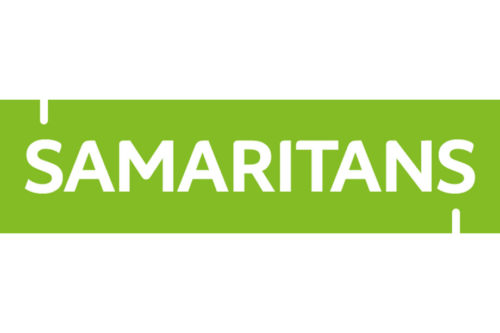 Providing accommodation to first year and postgraduate students
Dedicated welfare team that handles support, discipline and complaints
Residences Reception open 24hrs, 7 days a week (France House)
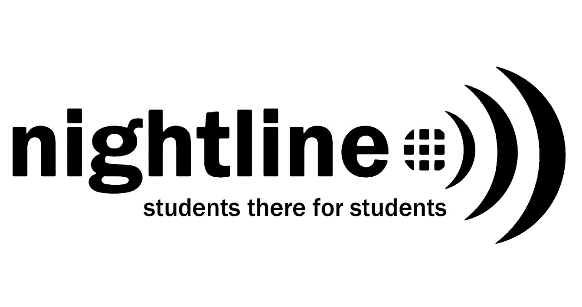 More information on accessing support services from outside of the university can be found on the Advice & Counselling website.
For information on what to do in a crisis, please visit: www.welfare.qmul.ac.uk/counselling/help-in-a-crisis/
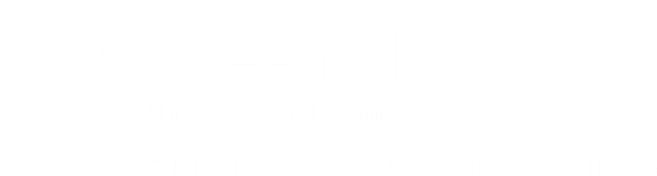 Extenuating Circumstances
Sometimes circumstances outside of your control can affect your ability to meet a deadline. 
When this situation arises, you can contact your SSO for guidance.
Extenuating circumstances applications are made through MYSIS
Extenuating Circumstances
Schools have different processes for managing and approving extenuating circumstances
What IS NOT considered an Extenuating Circumstance
What IS considered an Extenuating Circumstance
Minor illness/Medical Reasons
Severe illness/Medical Reasons
Flare-up of Chronic medical condition
Crime
Bereavement
Major unforeseeable disruption
Caring commitments
Other unforeseeable disruption
Failure to submit or complete an assessment
Arriving late for an examination or assessment
Misreading or not checking for updates to a timetable 
Multiple examinations or deadlines in close succession
Computer failure and/or loss of work
Employment commitments
Academic workload issues
Planned holidays or events
Submission of an ‘incorrect’ version of an assessment.
QM operates a ‘fit to sit’ policy: If an assessment of any type is attempted or submitted then it will be marked and counted.
If you are unable to submit your assignment due to extenuating circumstances, contact your student support officer.
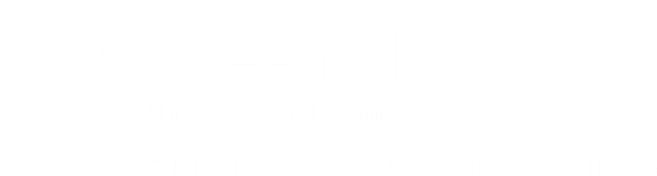 Accessing Information & Resources
QMPlus
Module Information
Handbooks
Student Support
Co-Creation and Peer Support
Assessment Policies & Regulations
Learning Resources
Welcome Week
Introducing you to the support networks and processes within your school
All the information you need to start your studies off the right way
Student Support Officer
If in doubt, ask your Student Support Officer or Personal Adviser
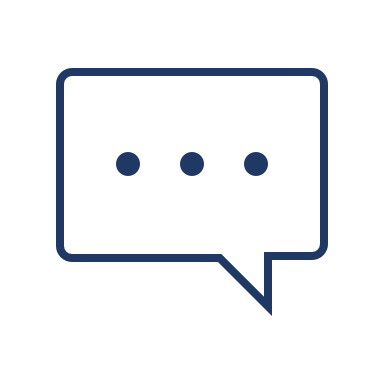 Ask for help and support as soon as possible
The longer you leave it, the harder it becomes to support you
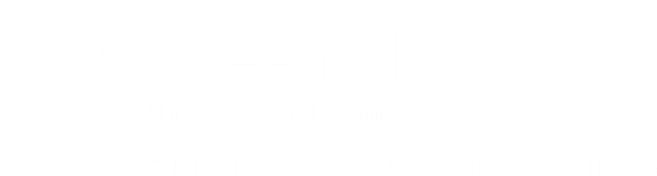 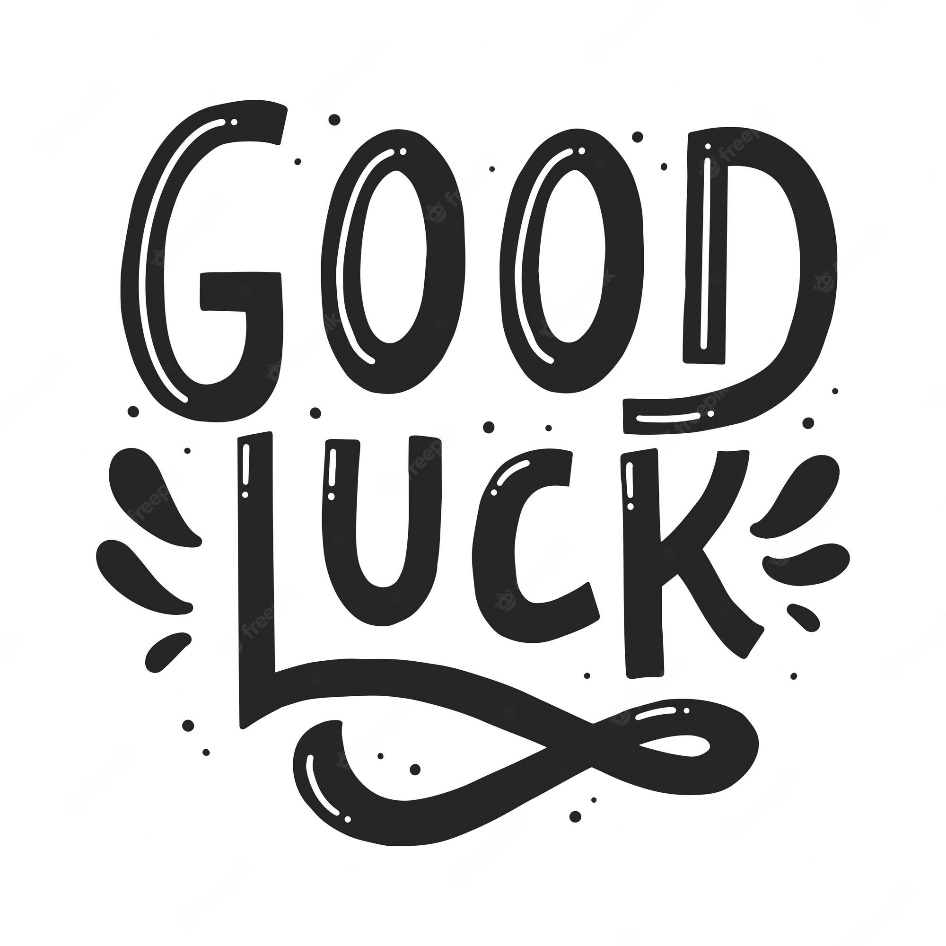 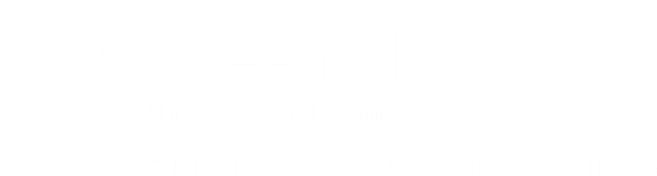 School of History